MYANMAR PEACE CENTER
Conflict Early Warning System
January 8, 2014
Contents
MPC Structure
CFNI Structure
Conflict Early Warning System – concept overview
Information management requirements
Challenges
Questions
The Myanmar Peace Center (MPC)
Established to assist the Union Peace-making Central Committee and the Union Peace-making Work Committee for the peace process.

Serving as the focal point for international partners and civil society organizations on issues related to the peace process.

Facilitating dialogues between government and non-state actors.
Union Peace-making Central Committee
Union Peace-making Working Committee
MPC committee
Special Advisors
Donor Support Group
(Govts, IOs, NGOs, Projects, Experts)
Executive Director
Independent International Experts
Program Director(s) / Assoc. Program Director(s)
Asst. Executive Director
Ceasefire Negotiation and Implementation  (CFNI)
CFNI
(Program Director)
Program Manager
Consultants
Monitoring
Capacity Building
Early Warning
Coordination and Liaison
Conflict Early Warning System (CEWS)
Early warning is a process that:
(a) systematically monitors and reports conflict indicators;
(b) promotes an understanding among decision-makers of the nature and impacts of violent conflict; and
(c) alerts stakeholders of the potential outbreak, escalation, and resurgence of violent conflict
Conflict Early Warning System (CEWS)
CEWS Objectives:
Increase government, NGO, EAG and CSO awareness of the occurrence and/or likely occurrence of conflict  
Increase the number and effectiveness of preventative peacebuilding initiatives in conflict-affected communities
Reduce local tensions through directly supporting community peacebuilding initiatives
Enhance awareness of the drivers of conflict – particularly amongst government and donor agencies
Conflict Early Warning System (CEWS)
CEWS Objectives:
Increase accountability amongst the protagonists of conflict through public diplomacy and awareness
Reduce the spread of rumours and accusations between groups that can be detrimental to the peace process
Improve the exchange of information between government and ethnic armed groups, in conjunction with joint monitoring mechanisms
CEWS Outputs
Daily update – a short qualitative snapshot of any key events from the previous 24 hours. 
Ad hoc situation reports – updates published as required in the event of significant challenges to the security environment
Weekly update – quantitative and qualitative update of reporting across the previous week. Geographic focus on identified ‘hotspots’ with an update of each area’s ‘stability index’.
Monthly overview – in-depth analytical review focussing on the drivers of conflict, including recommended action for preventative policy solutions.
Geospatial mapping – conflict data, stability index and key indicators will be updated near-real time via online mapping software. Data to be linked to key nodes via VPN connection.
Conflict drivers workshops – monthly briefing session based on in-depth analysis with key implementation partners.
Flexible peacebuilding fund – support to NGOs and local CSOs working on preventative/peacebuilding measures. -  to be informed by EWS analysis, in consultation with donor partners.  
External research and assessment – in addition to the routine analysis within the EWS, the MPC will commission specialised research and assessment on issues identified as particular inhibitors to stability. The tailored field-based research will be used to inform policy advocacy strategies, and also to shape priorities for the MPC’s flexible peace fund.
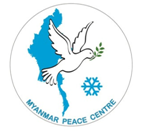 MYANMAR PEACE CENTER
Early warning in context
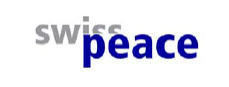 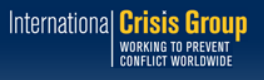 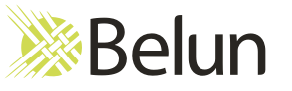 Information management
Access database – automated algorithms – web-based reporting/GIS
Multiple sources of information
Verification required/duplication must be minimised
Data ownership/security
Long-term media monitoring automation
Information management
Challenges
Database/software development
Resource intensive nature of manual data input
Event verification
Accuracy/reliability of source data – particularly to the township level
Linking information to response mechanism
Questions?